КУРСТЫҢ НЕГІЗГІ МАЗМҰНЫ
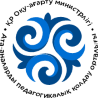 ФИЗИКАЛЫҚ ӘЛ-АУҚАТ
ЭМОЦИОНАЛДЫ ӘЛ-АУҚАТ
КОГНИТВТІ ӘЛ-АУҚАТ
ӘЛЕУМЕТТІК ӘЛ-АУҚАТ
өз эмоциясы мен мінез-құлқын түсініп, бақылай білуі, жеке басының қалыпты дамуы, жағымды қасиеттердің дамуы, басқа адамдарға деген достық қарым-қатынасы
салауатты өмір салты мәдениеті: күнделікті режим, дұрыс тамақтану, сапалы ұйқы, дене белсенділігі, демалыс
есте сақтау, назар аудару, түсіну және үйрену қабілеті, ой процестерінің, интеллект сияқты психикалық процестердің дамуы
әлеуметтік өзара іс-қимыл, мінез-құлық, өзара қарым-қатынас дағдылары, ынтымақтастық, жанжалдарды шешу, шындықпен өзара әрекеттесуде тұрақтылық
НӘТИЖЕ
НӘТИЖЕ
НӘТИЖЕ
НӘТИЖЕ
Ата-аналар балаларға оқудағы қиындықтарды жеңуге және оқу үлгерімін жақсартуға көмектесетін танымдық әдістер мен стратегияларды қолдануды үйренеді
Физикалық әл-ауқатына белсене араласатын ата-аналар балаларына салауатты өмір салтын үлгі ете алады, бұл балаларға жағымды әдеттерді, дағдыларды дамытуға көмектеседі
Ата-аналар, мектеп және кәсіби мамандар (психологтер, әлеуметтік қызметкерлер) арасындағы өзара әрекеттесуді күшейту отбасы мен балаға тиімді қолдау желісін құруға көмектеседі
Орталық ата-аналарға эмоционалды қолдау көрсетіп, тәжірибе алмасып, кәсіби кеңестер алатын, қамқорлық пен өзара көмек көрсетудің ортақ мәдениетін қалыптастыруға ықпал етеді
10-11 СЫНЫП БІЛІМ АЛУШЫЛАРЫНЫҢ АТА-АНАЛАРЫНА АРНАЛҒАН САБАҚ МАЗМҰНЫ
1-4 СЫНЫП БІЛІМ АЛУШЫЛАРЫНЫҢ АТА-АНАЛАРЫНА АРНАЛҒАН САБАҚ МАЗМҰНЫ
5-9 СЫНЫП БІЛІМ АЛУШЫЛАРЫНЫҢ АТА-АНАЛАРЫНА АРНАЛҒАН САБАҚ МАЗМҰНЫ
2